OMBUDSING SKILLS
October 2013
Office of the Ombudsperson
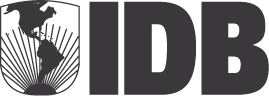 Doris Campos-Infantino and Camilo Azcarate
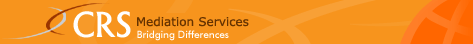 Dispute Resolution Processes
Court
 Litigation
Time
 and Resources Needed
 to
 Resolve Disputes
Admin
Adjudication
Binding 
Arbitration
Mini Trial
Non-binding
Arbitration
Alternative Dispute Resolution
Fact 
Finding
ENE 
Mediation
Facilitation 
 Conciliation
Informal 
Discussion
Negotiation
Non-Party
Decision maker
Neutral
Assists
Parties
Parties Act Alone
2
What is an Organizational Ombudsperson?
An independent, confidential, informal, and impartial resource to help employees address work-related issues

Supplements regular channels by providing informal, confidential assistance in resolving concerns, problems, or conflicts without the need for a complaint or required procedures to follow

Assists with a wide range of issues and disputes that emerge in the workplace, using a variety of conflict resolution methods (e.g., coaching, conciliation, facilitated discussions)

Monitors trends that arise out of casework to contribute to the early detection of institutional issues of potential significance
3
OMB Office Casework
Listening
Asking open-ended, neutral questions
Summarizing, clarifying, understanding underlying interests

Coaching 
Exploring resolution options, guidance about ways to communicate in a difficult situation

Conflict resolution 
Negotiation, mediation, facilitated discussion, shuttle diplomacy

Informal fact gathering
Informal inquiry (not investigation), accessing policy

Facilitating communication with administrative offices regarding issues, concerns
4
Ombuds Intervention Levels
Individual
Interpersonal
Administrative
Intra-group
Inter-group
Organizational
5
Satisfied – 
Terminates 
Work with Ombuds
Dissatisfied – Seeks 
Other Resources 
for Resolution
Dissatisfied – Takes 
No Further Action
Clarify 
Ombuds Role
Dissatisfied – 
Continues
Work with Ombuds
Inquirer Learns of 
Ombuds Office
Identify Concerns
Root Causes
Inquirer Evaluates 
Outcome
Inquirer Contacts
Ombuds Office
Define Desired 
Outcome
Ombuds Facilitates 
Process (sometimes 
involves
 other parties)
Inquirer/Ombuds
Meet/Speak
Inquirer Acts
Independently
Identify Possible
Resolution Options
Inquirer Chooses 
Process
Ombuds Skills
Active listening
Issue identification
Micro-focus
Factual analysis
Clarifying
Summarizing
Reality-testing
Macro-focus
Systems thinking
Pattern and trend identification
7